Grammar Lesson Plan
Present Continuous
Hiking/Trekking
Video clip
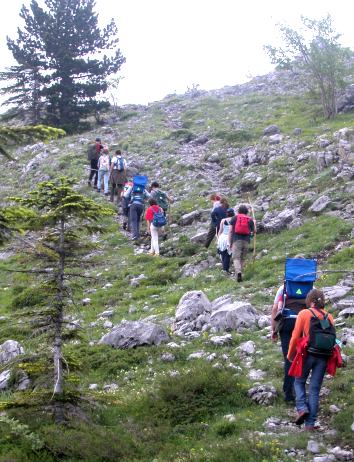 They are climbing up the mountain
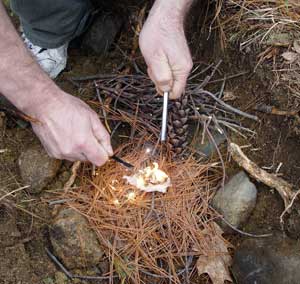 He is building a fire
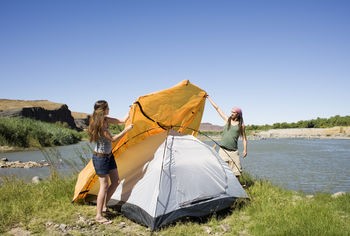 They are building a tent
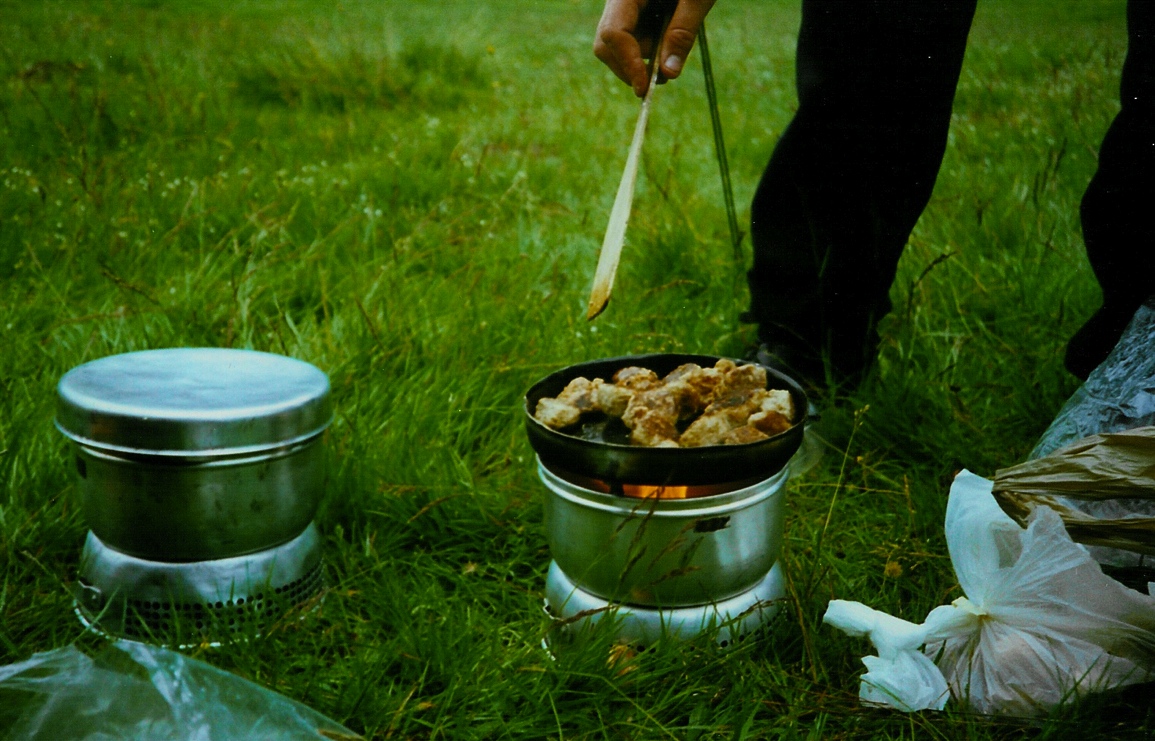 He is cooking / He is making some food
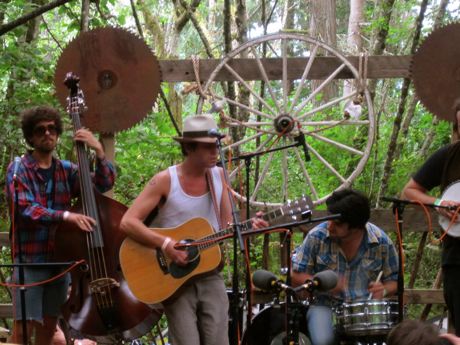 He is singing/
He is playing the guitar
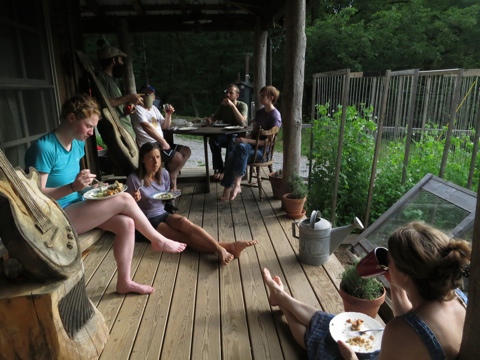 They are eating some food
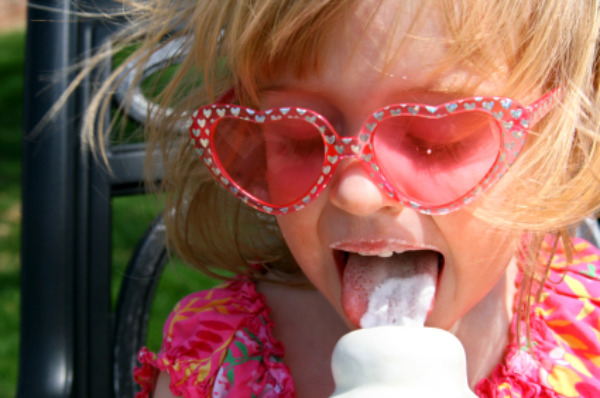 She is eating ice cream
Present Continuous
He is singing
He is plying the guitar
She is making some food
He is cooking
They are building a tent
They are building a fire
They are eating some food
Form
Be + ~ing
     (am/is/are)
Drilling
Meaning
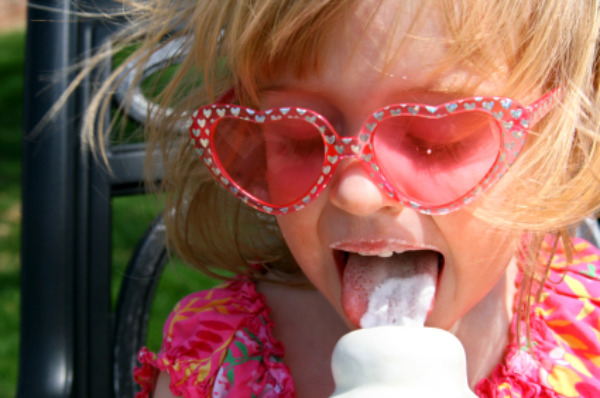 Past                             Present                          Future